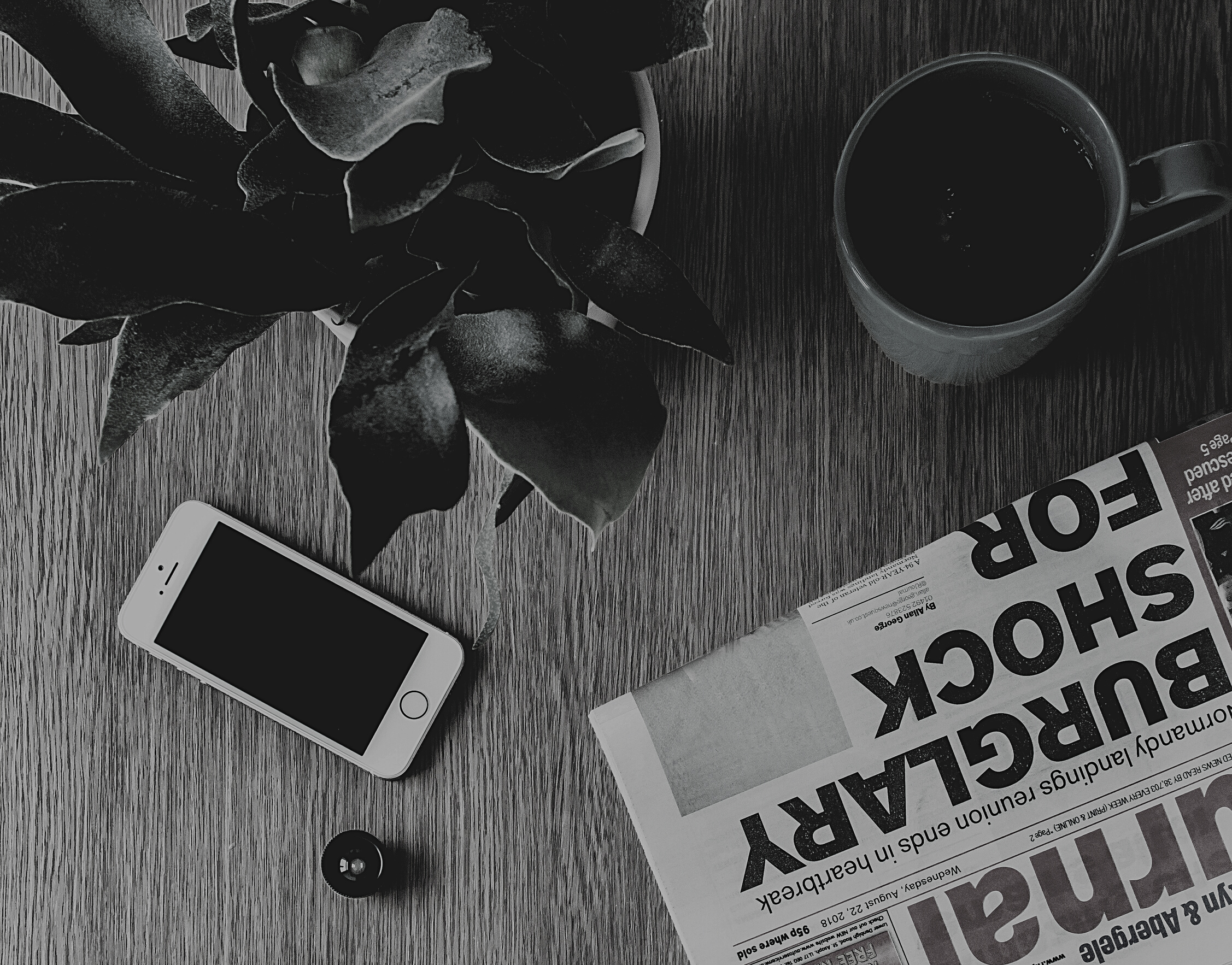 01
Advertising Project
Types of
Advertisement
By : Samridhi Dutta

Roll Number : BCP/16/215
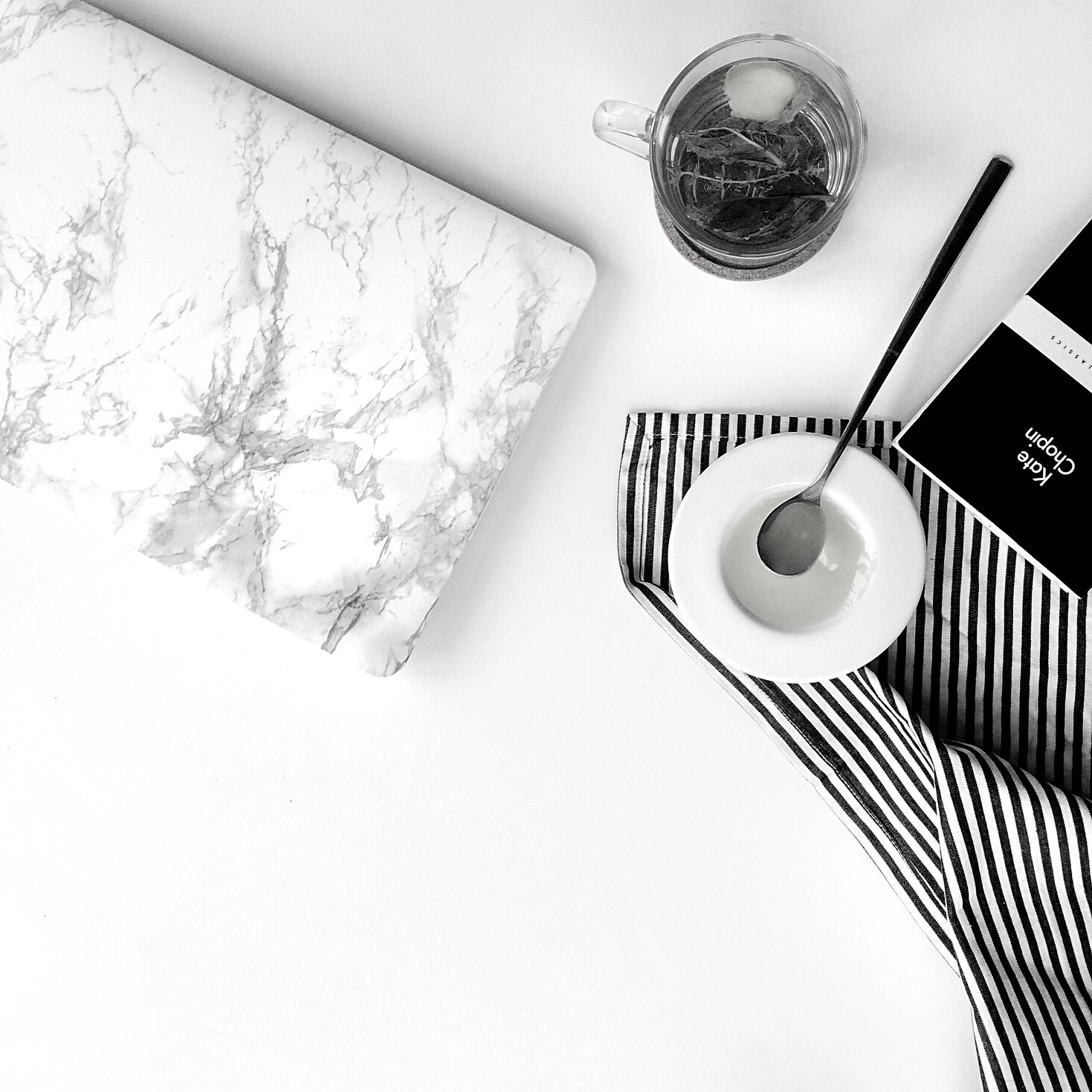 What is Advertisting?
02
Advertising is a component of a company's marketing strategy. Companies use advertising to share information about their products or services through various media
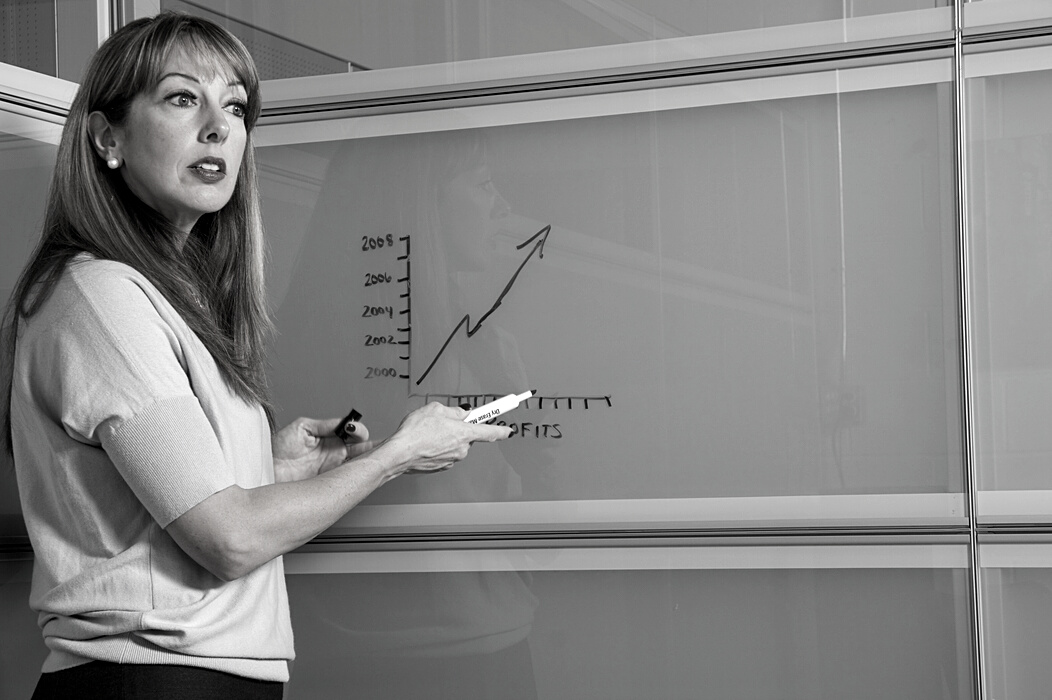 PRINT ADVERTISING
TELEVISION ADVERTISING
Types of Advertising
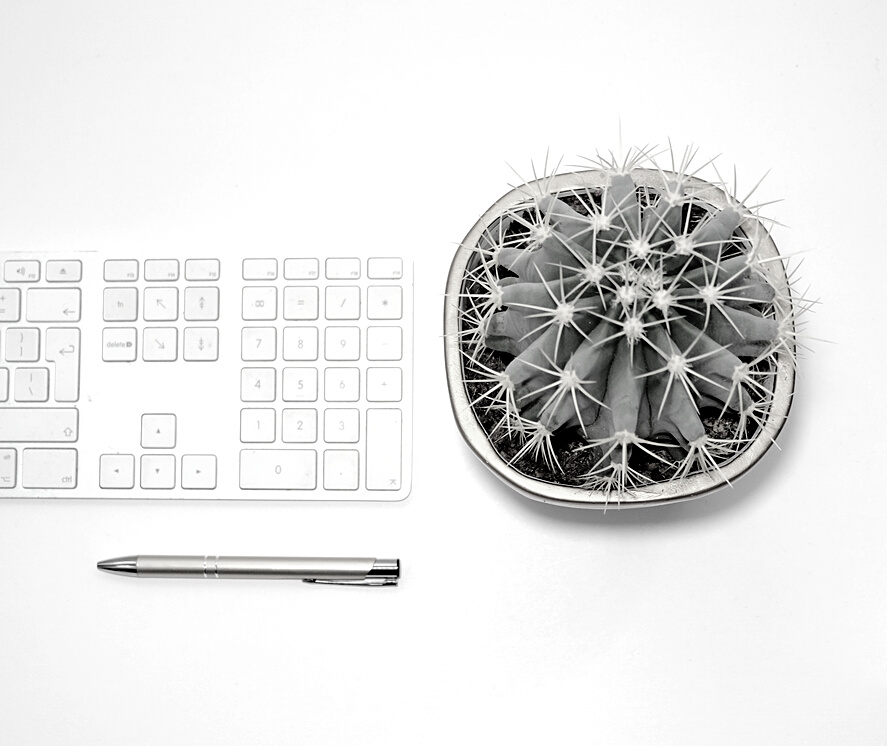 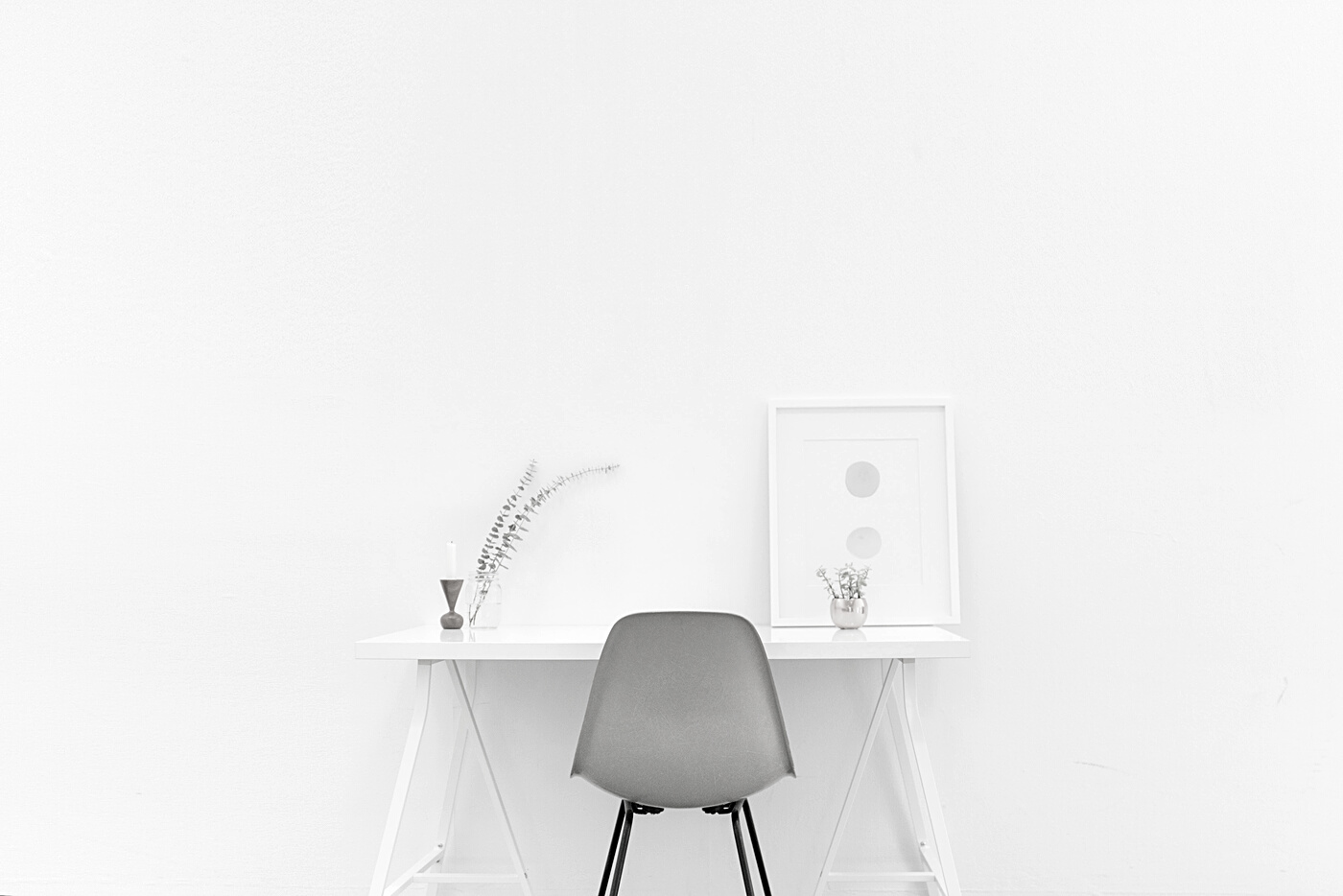 DIRECT MAIL ADVERTISING
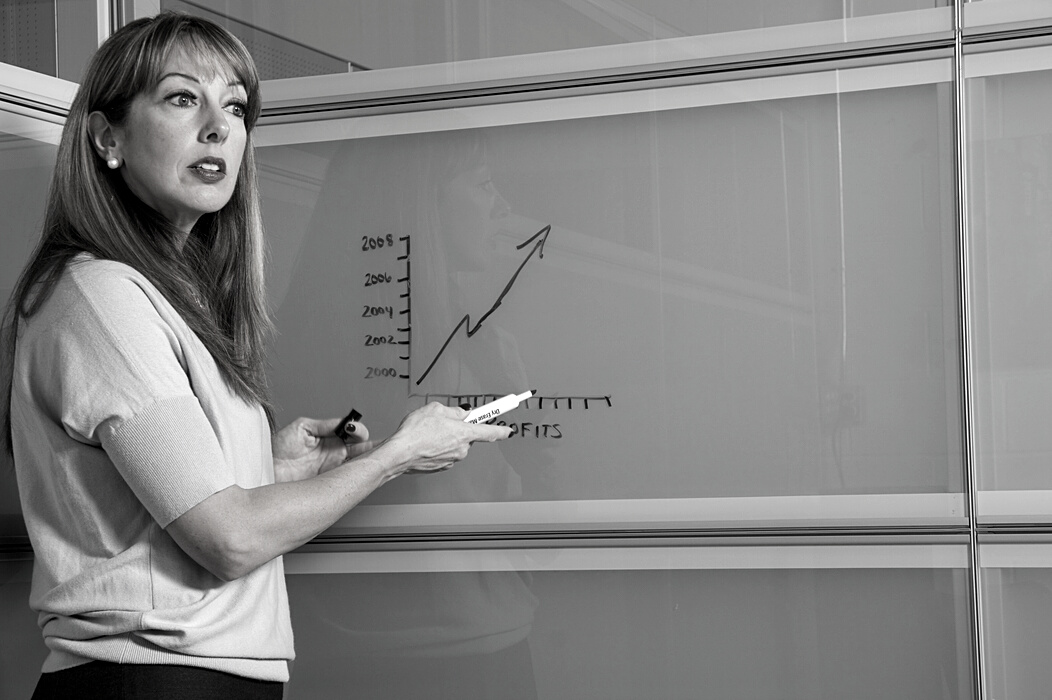 SOCIAL MEDIA ADVERTISING
OUTDOOR ADVERTISING
Types of Advertising
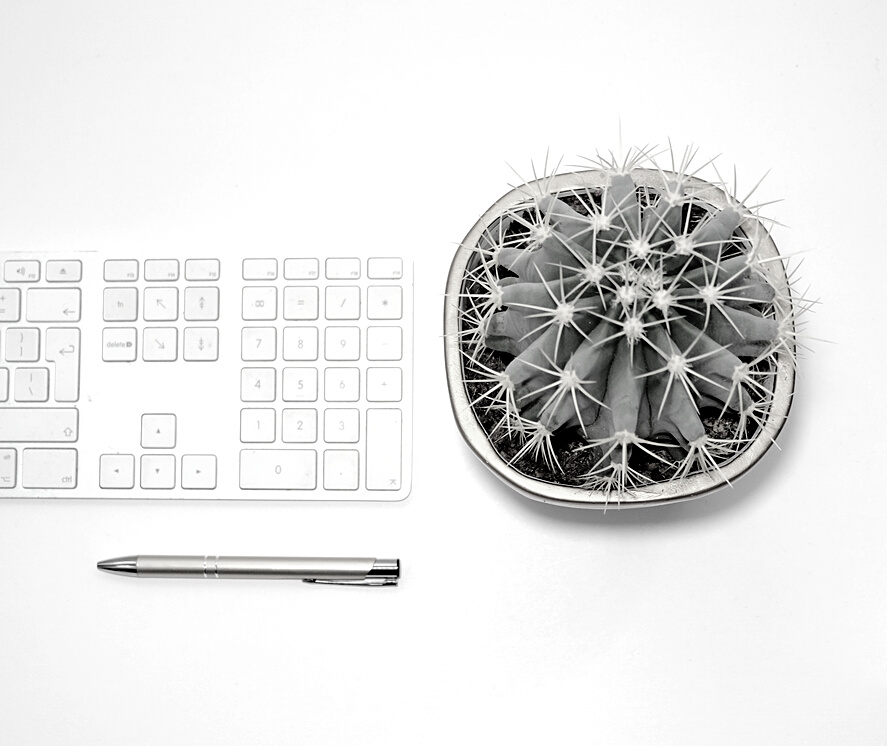 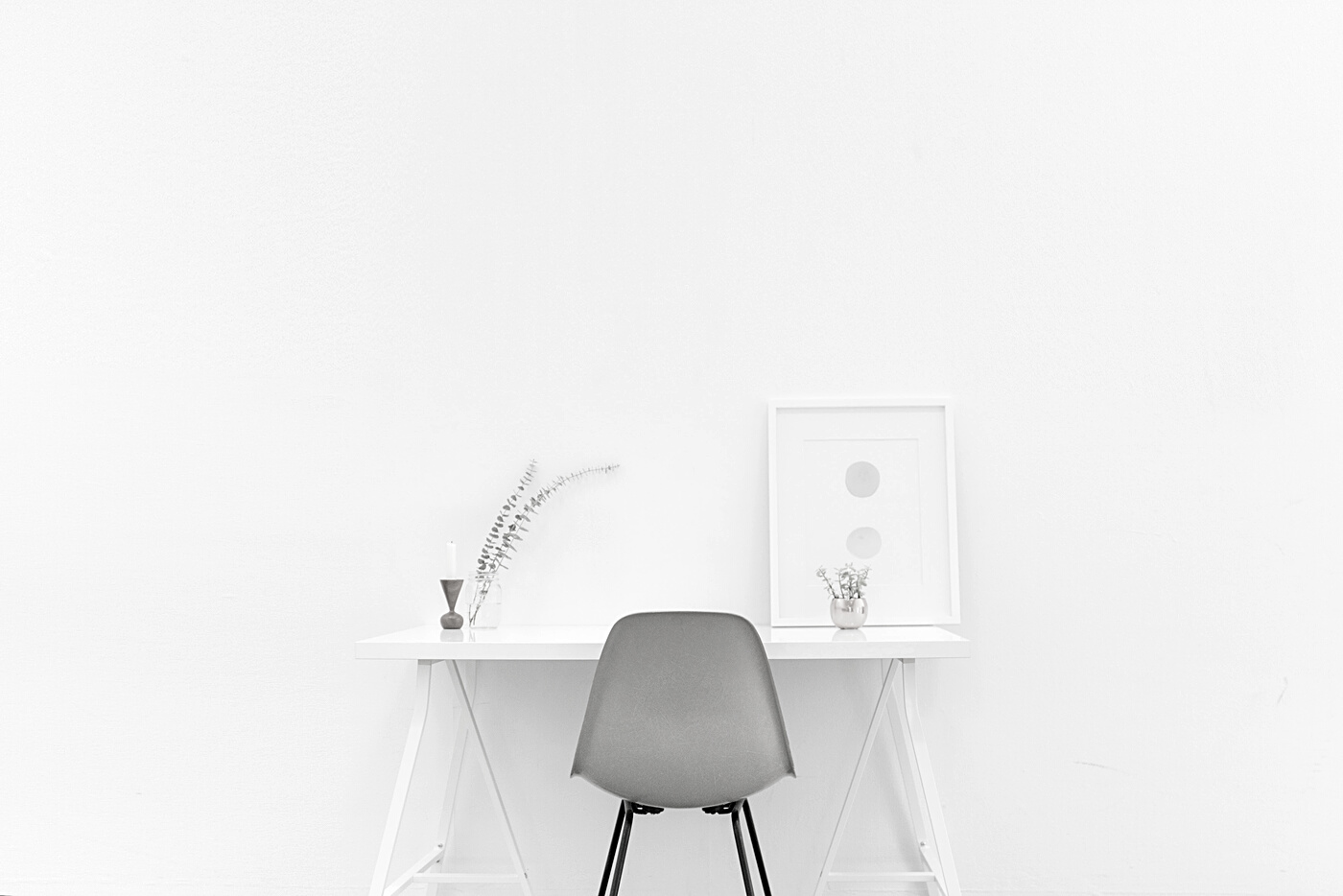 RADIO ADVERTISING
1.Print advertising - Print advertising refers to printed advertisements, often seen in newspapers and magazines. However, this category also includes other printed materials, such as brochures, directories and flyers. Companies can place advertisements in local newspapers–whether throughout the paper or within the classifieds section—to target consumers within a geographic location.
2.Direct mail advertising - Direct mail is a type of print advertising that sends advertisements to customers through the mail. Examples include brochures, catalogs, newsletters and flyers. This approach enables companies to identify an even more targeted market than other print advertising formats because it distributes ads via a direct mailing list.
3.Television advertising - Television advertising is a type of broadcast advertising where companies advertise their products or services through 20-, 30- or 60-second TV commercials. It can be costly but enables companies to repeat their advertisements regularly. The costs to air television commercials can vary due to the following factors:
The ad length
The time of day
The television show
Frequency of airing
The geographic reach
The number of networks
4.Outdoor advertising - Outdoor advertising refers to advertisements that consumers see outside their homes. As a result, this type of advertising is sometimes called out-of-home advertising. Examples include billboards and advertisements seen in public places or transit vehicles, such as on the sides of buses or inside subway cars.
5.Radio advertising - Radio is another form of broadcast advertising that plays ads during programming breaks. Customers can hear radio advertisements while conducting other activities, such as driving or doing household chores. Like television, radio enables the repetition of advertisements, which can give companies more recognition with consumers. Companies can research what radio stations are popular with their target customers. They can also learn what times of day these customers listen to the radio most.
6.Social media advertising - Companies use social media advertising to promote their products or services on various platforms. Social media advertising, like other digital advertising, enables companies to target specific audiences. They may focus on reaching customers based on their geographic location, age group or buying habits. They can either pay for the platforms to promote their advertisements, or they can use more organic methods.